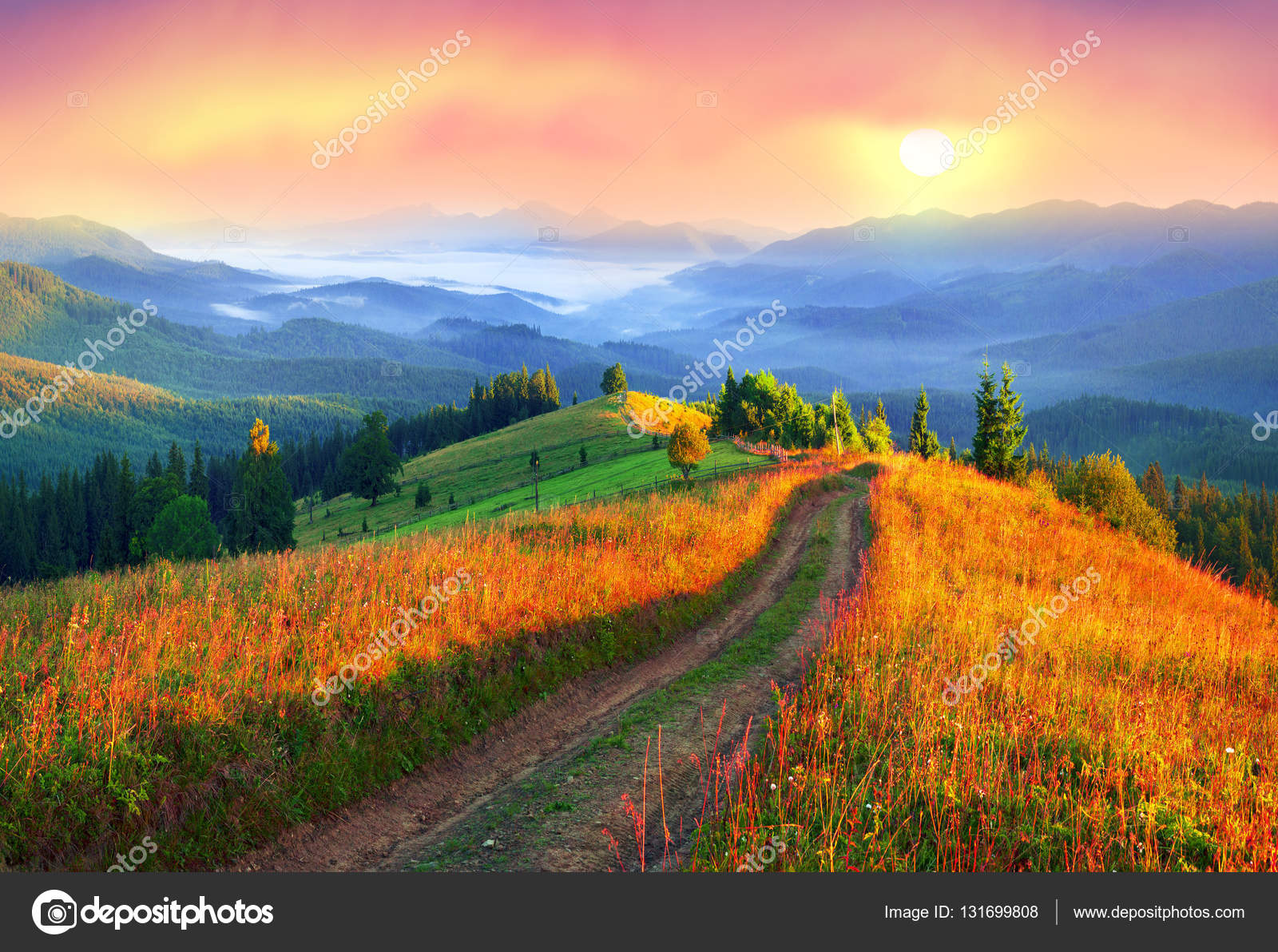 Мета стратегії розвитку гімназії
Визначити перспективи розвитку гімназії, яка надає якісну сучасну освіту відповідно до суспільних потреб, зумовлених розвитком української держави
Цінності гімназії
Патріотизм ,національна свідомість
Рівні можливості
Колективізм,дружба, партнерство
Турбота про себе інших людей та суспільство
ефективність та успішність
Відповідальність, чесність
Безперервний розвиток педагогів та гуманна педагогіка
Пріоритетні напрямки розвитку закладу освіти
Освітнє середовище
Здобувачі освіти
Педагоги
Управління
Освітнє середовище
Антибулінгова політика
Доступність гімназії для дітей з ООП
Створення безпечного та комфортного середовища
Дотримання вимог пожежної безпеки
Співпраця з батьками та органами національної поліції, службою у справах дітей
Здобувачі освіти
Впровадження компетентнісного підходу оцінювання навчальних досягненнь
Опитування учнів, батьків щодо системи оцінювання
Формування культури здорового харчування у здобувачів освіти
Формування навичок безпечної поведінки в інтернеті
Педагоги
Ефективне планування діяльності
Використання  сучасних освітніх підходів до організації освітнього процесу
Робота ,спрямована на оволодіння учнями ключових компетентностей
Моніторинг  ситуації з дотриманням академічної доброчесності
Використання різних освітніх платформ пвд час дистанційного навчання
Управління
Розробка, затвердження та впровадження стратегії розвитку закладу
Самооцінювання якості освітньої діяльності закладу
Створення психологічного комфортного середовища для здобувачів освіти, їх батьків та педагогів
Вчасний розгляд керівництвом звернень учасників освітнього процесу  та реагування
Кам'янська гімназія
Створює середовище, де формується нова українська школа, в якій нова людина, як творча особистість, фізично і духовно досконала
Поважає учасників освітнього процесу, які прагнуть до надання-отримання якісних знань.
Дякую за увагу